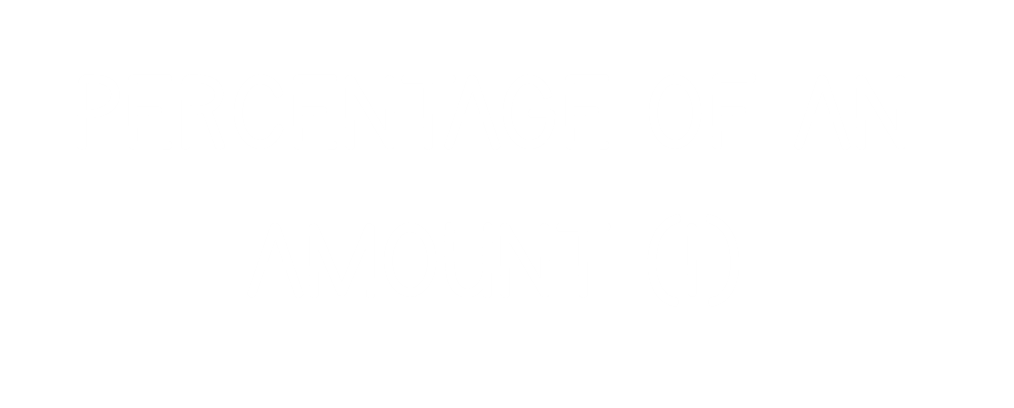 Year 6 | Week 3 | Day 5
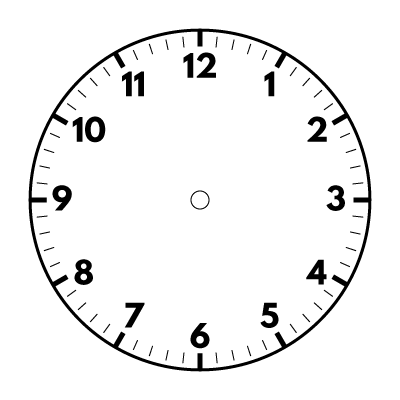 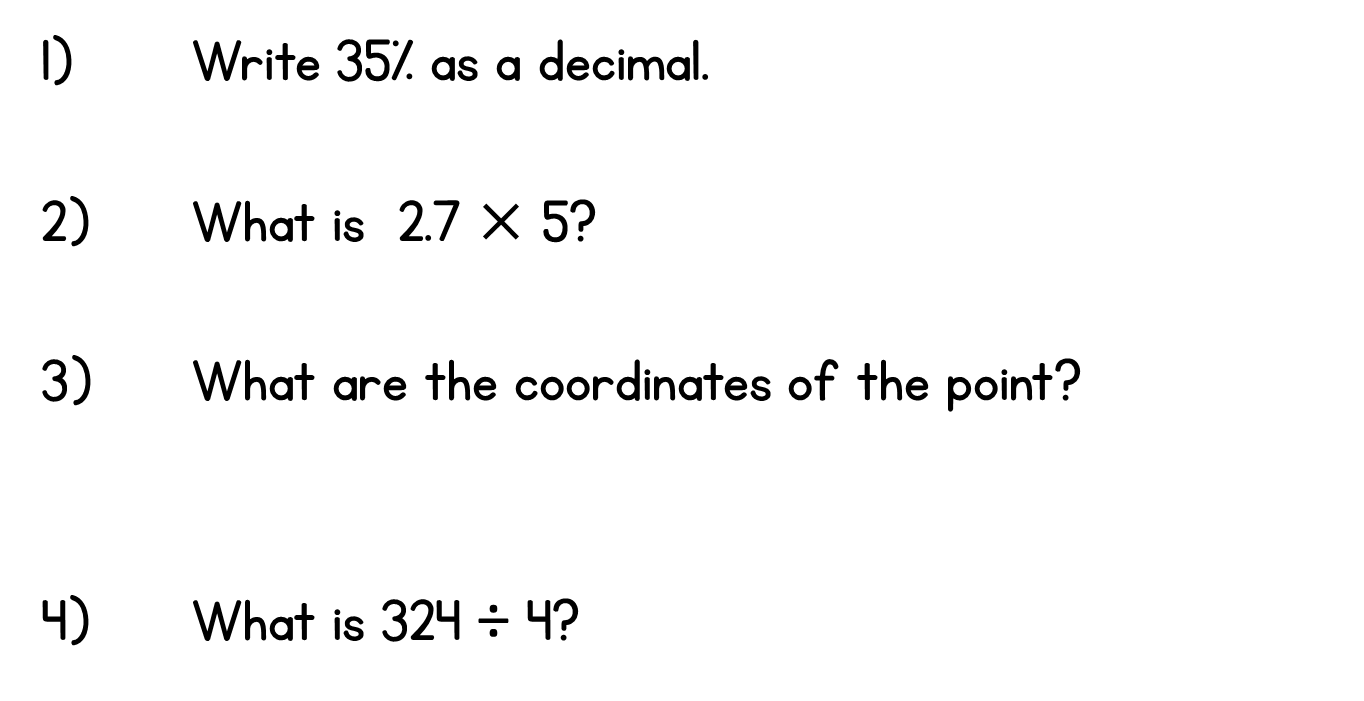 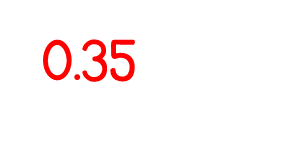 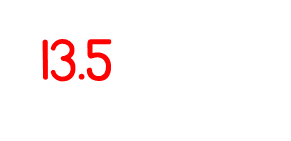 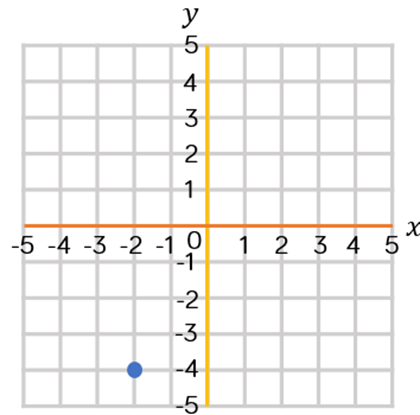 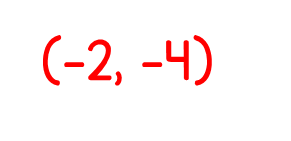 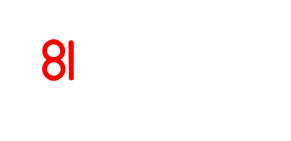 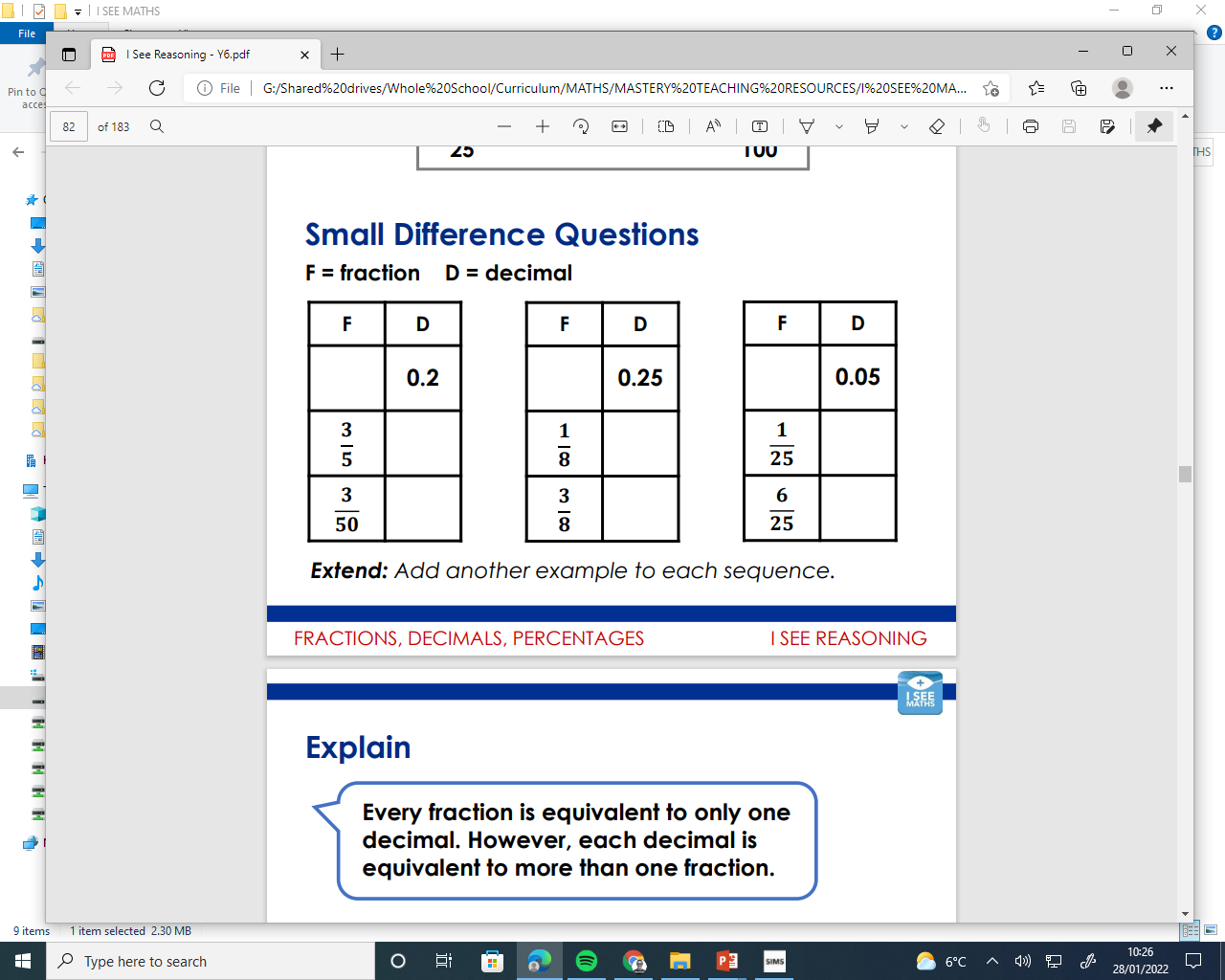 ¼
1/5
1/20
0.04
0.125
0.6
0.06
0.375
0.24
12
400
6
1.2
40
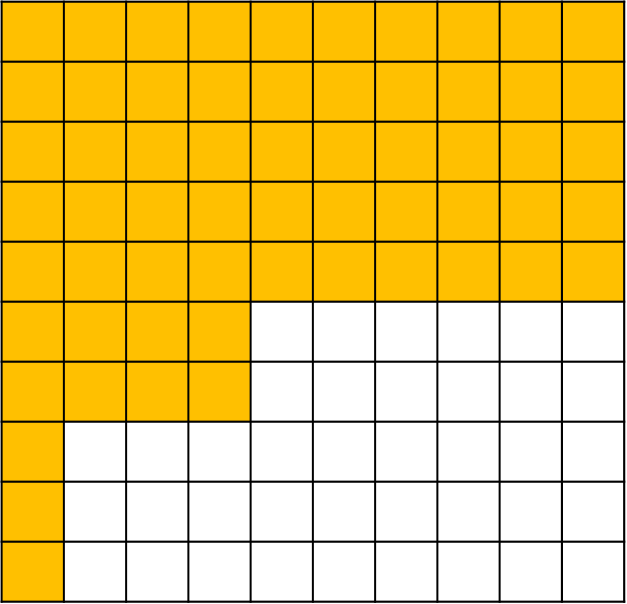 61%
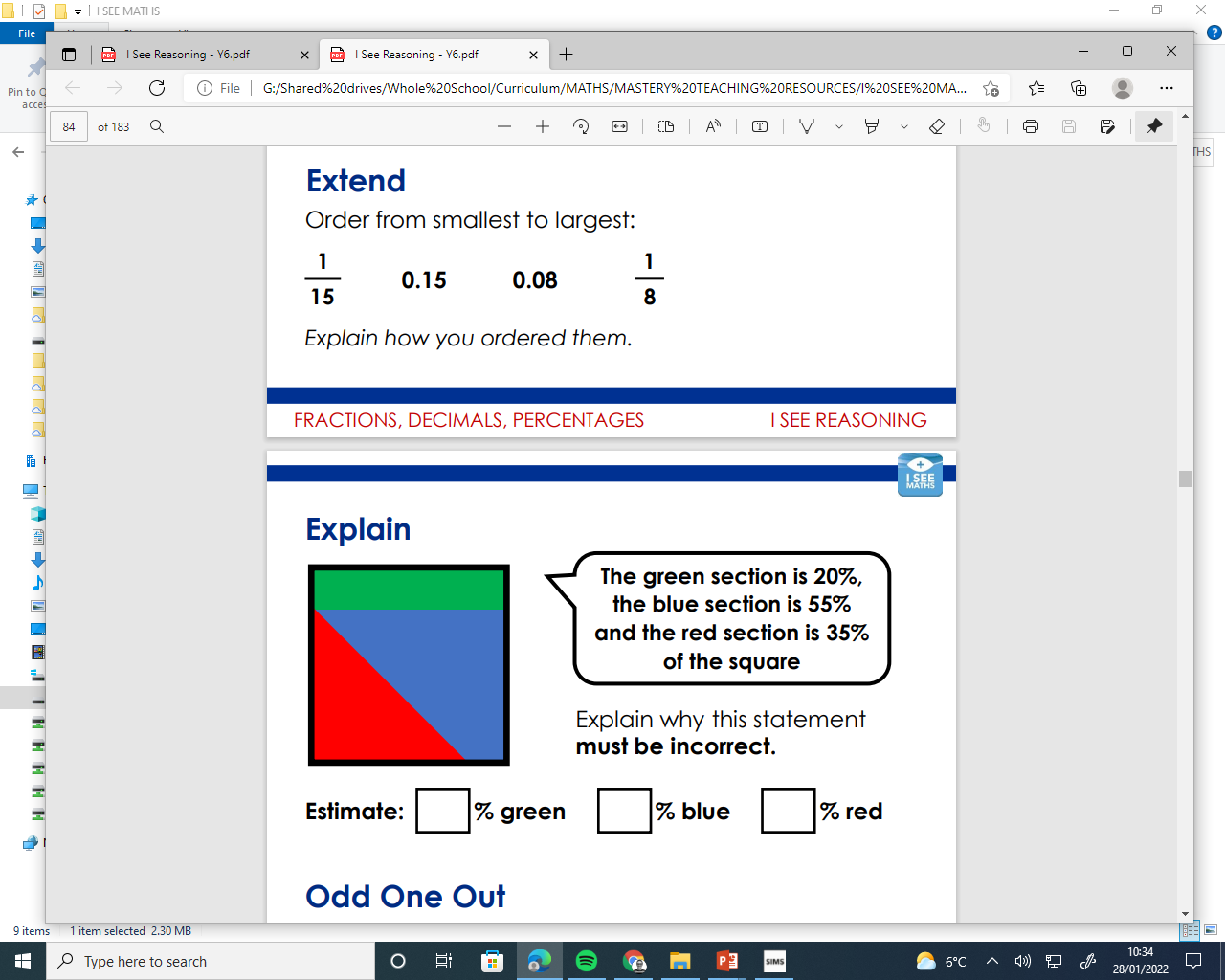 Everything
The whole
All
?
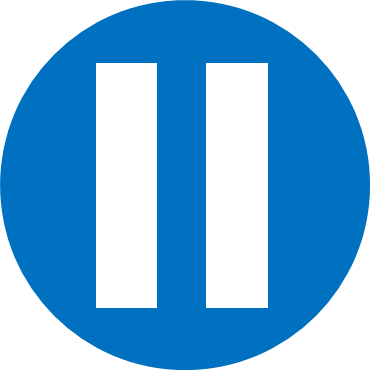 Have a think
120
60
60
?
60
60
120
60
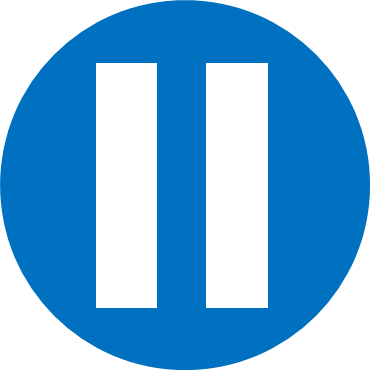 Have a think
What percentage would the shaded part represent?
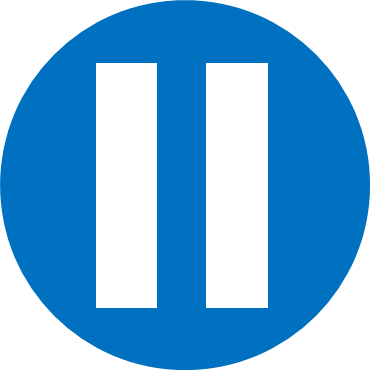 Have a think
120
12
Have a go at questions 1 - 3 on the worksheet
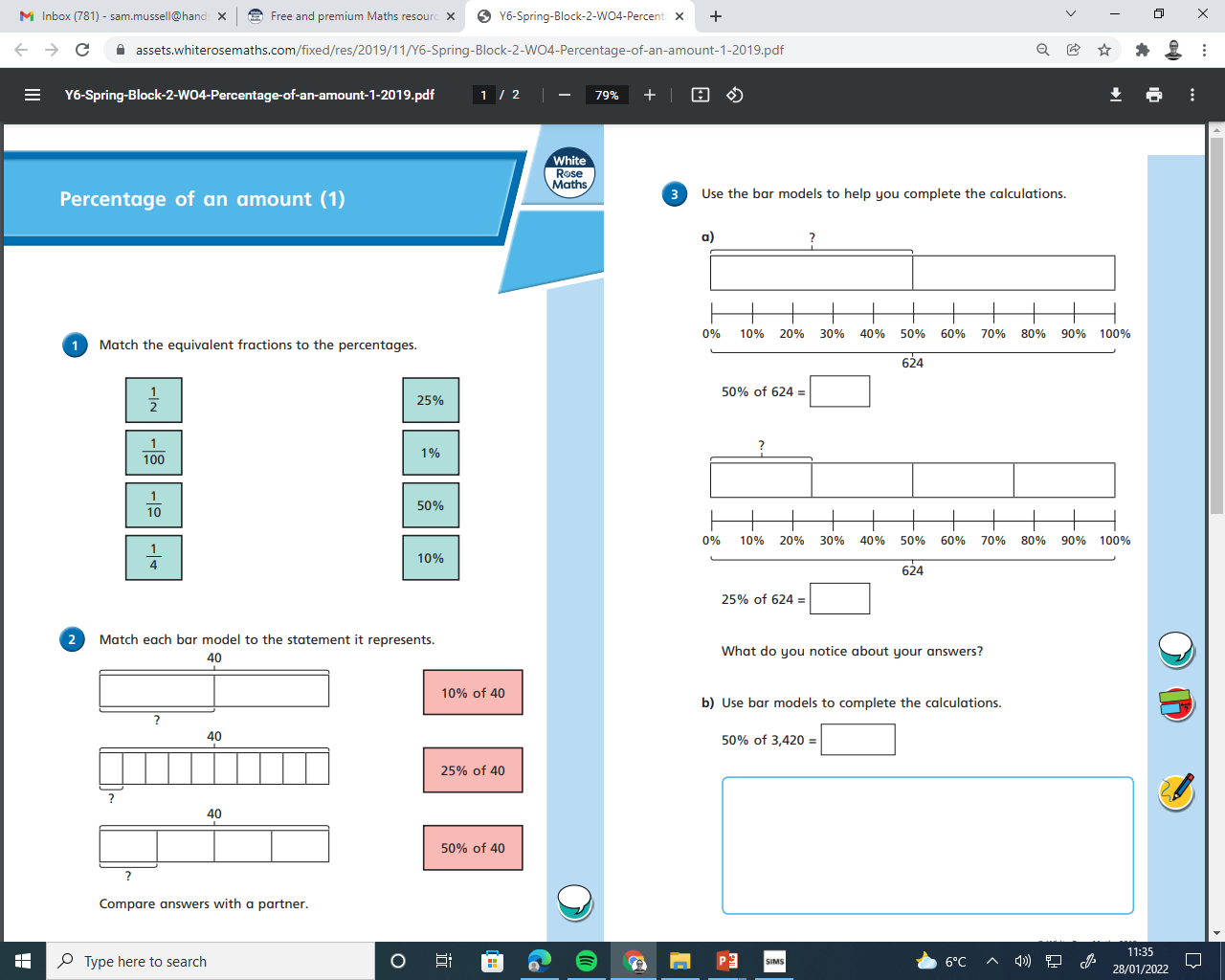 Find 1% of 200
The whole is worth 200
2
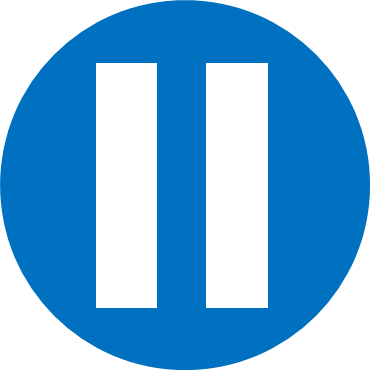 Find 1% of 4,000
Have a think
The whole is worth 4,000
40
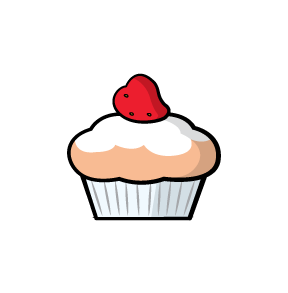 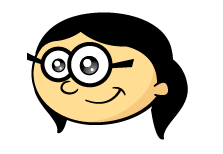 Annie needs to make 1,270 cupcakes for a party.
In the morning she makes 50% of the cupcakes.
In the afternoon Annie makes another 10% of her target amount of cupcakes.
How many more cupcakes does she need to make?
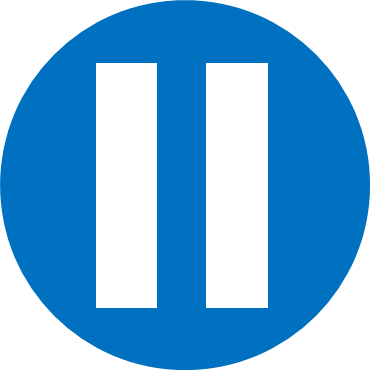 Have a think
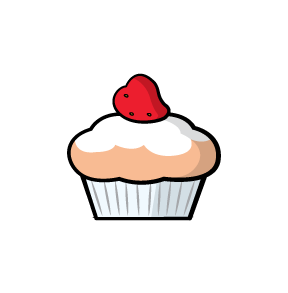 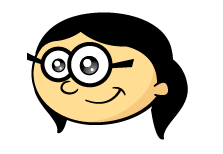 Annie needs to make 1,270 cupcakes for a party.
In the morning she makes 50% of the cupcakes.
1,270
635
635
635
?
635
In the afternoon Annie makes another 10% of her target amount of cupcakes.
1,270
127
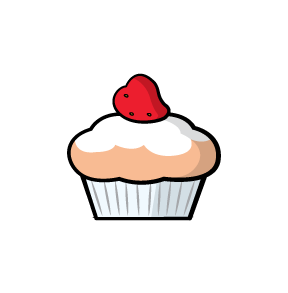 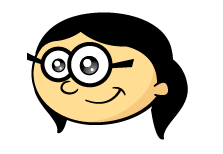 Annie needs to make 1,270 cupcakes for a party.
In the morning she makes 50% of the cupcakes.
635
In the afternoon Annie makes another 10% of her target amount of cupcakes.
127
How many more cupcakes does she need to make?
508
762
508
Have a go at the rest of the questions on the worksheet